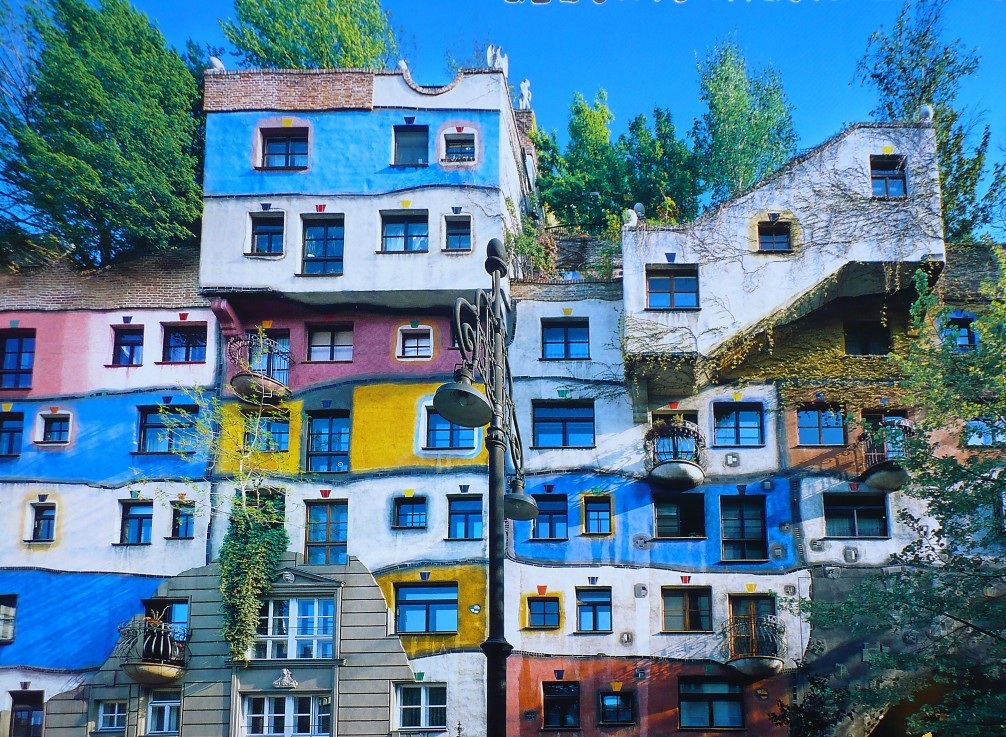 ► Exemple de projet en CM1-CM2 :  Hundertwasser
Production finale : élaborer une production plastique à la manière de Hundertwasser : tableau, maquette.

► Eléments culturels :
Des artistes germanophones.
Etude de l'œuvre d'un artiste engagé.
Architecture urbaine et populaire.
 
► Lexique :
Les villes, pays.
Les bâtiments (école, crèche...)
Les couleurs.
Les noms des déchets
 
► Autres éléments d’ordre linguistique :
Les noms communs prennent une majuscule
Les mots composés
 
► Stratégies :
S’appuyer sur les mots transparents
Similitudes entre anglais et allemand (langues germaniques)
 
► Prolongements :
Géographie : La carte des pays germanophones.
Histoire de l'art  : 
EDD : exemple d'initiatives écologiques allemandes.
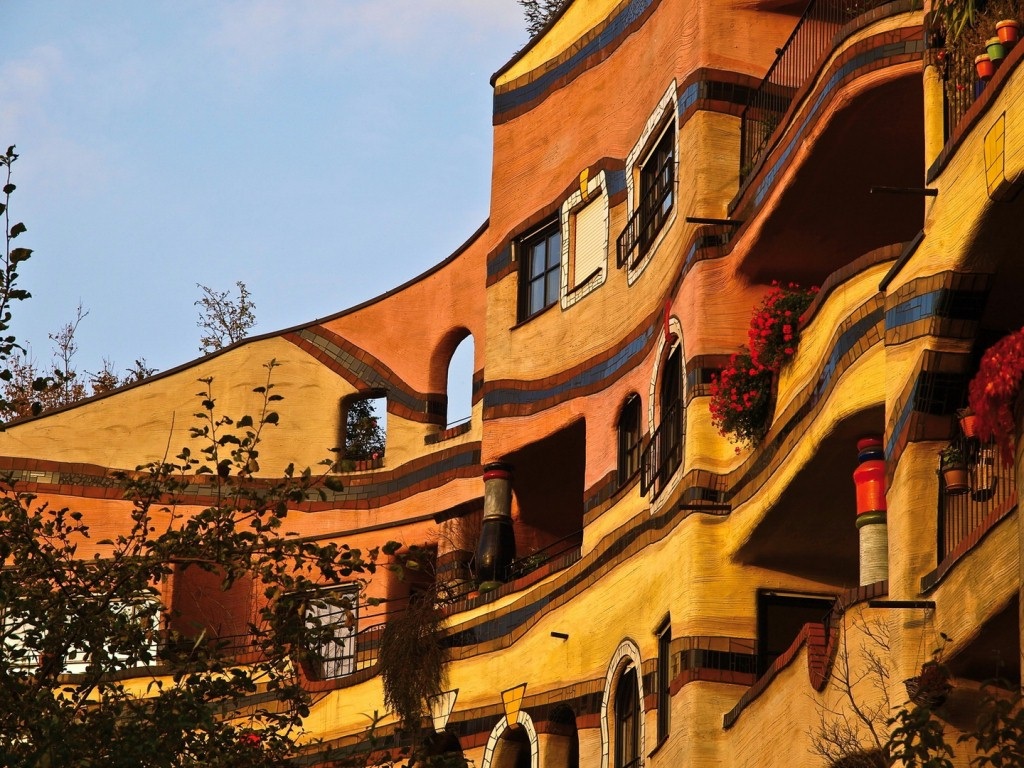 ► Mise en œuvre :
Friedensreich Hundertwasser
Né en 1928		 Mort en 2000
Nationalité : Autrichien
Profession : Peintre et Architecte
Ses constructions hautes en couleurs sont inspirées de Gaudi. Ses façades sont multicolores, les formes sont audacieuses : courbes, spirales, toits recouverts de verdure, arbres locataires, coupoles.
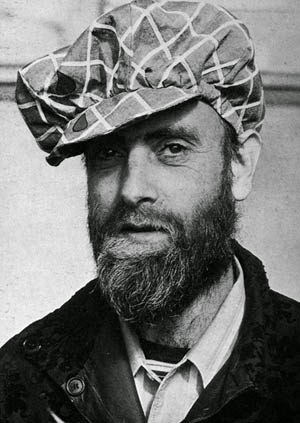 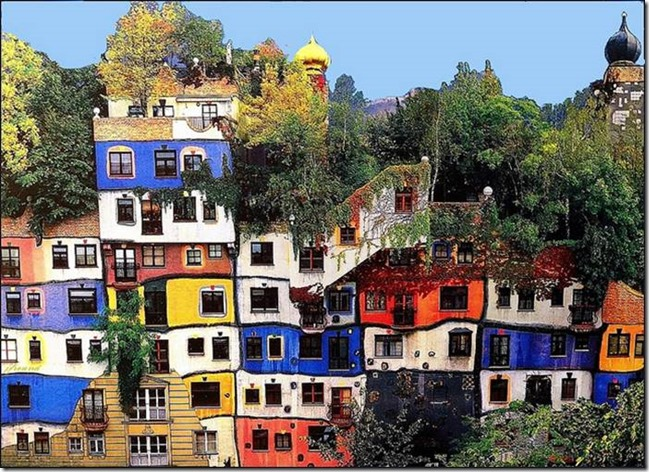 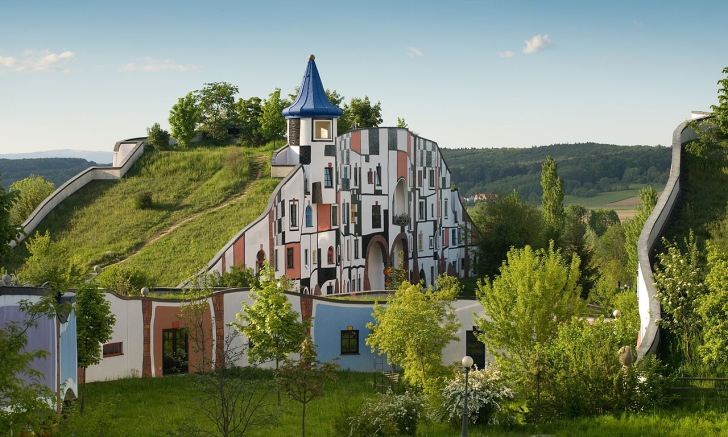 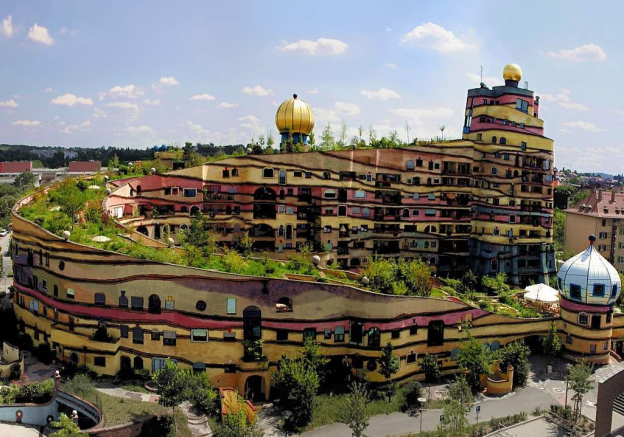 Village thermal de Blumau		Waldspirale à Darmstadt		Hundertwasserhaus
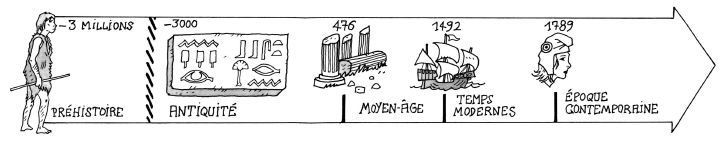 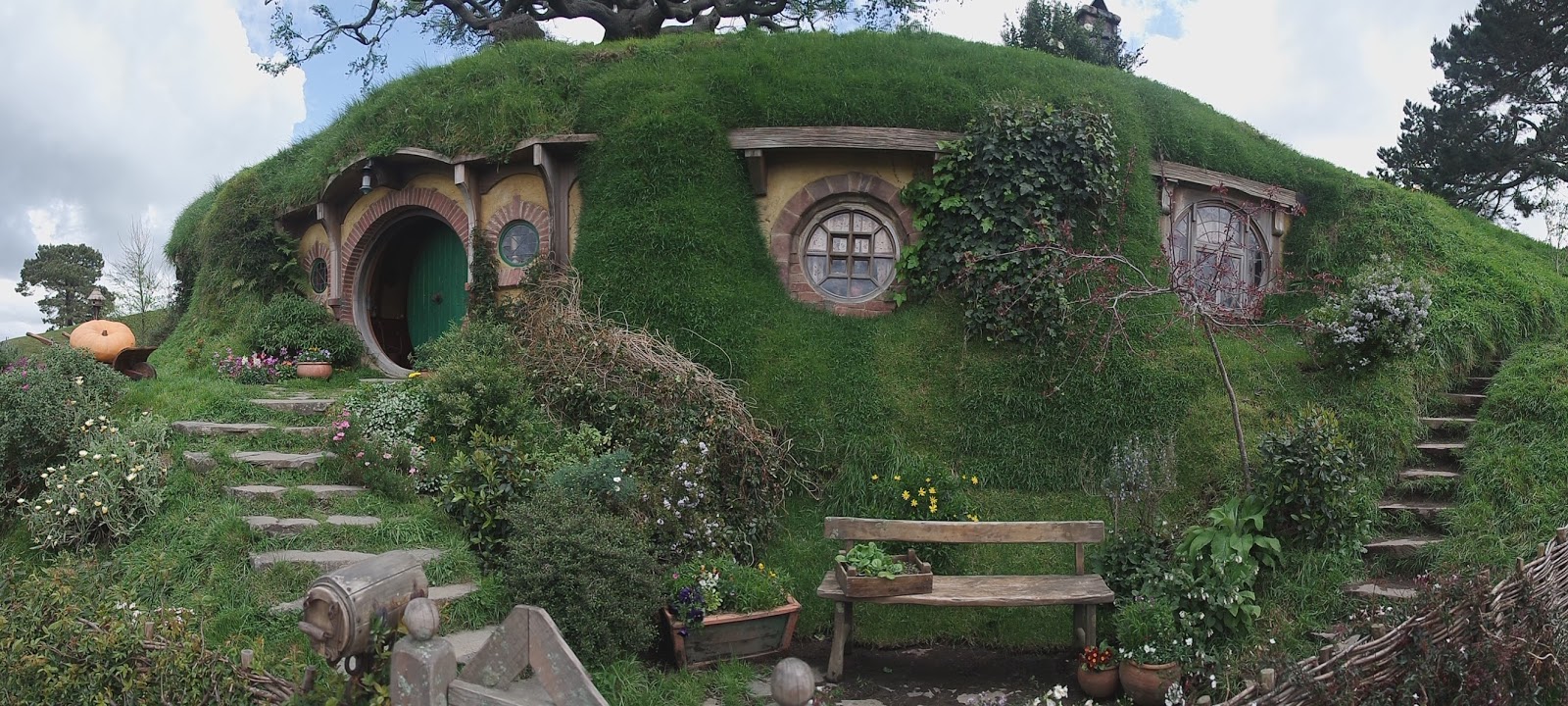 HUNDERTWASSER
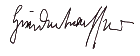 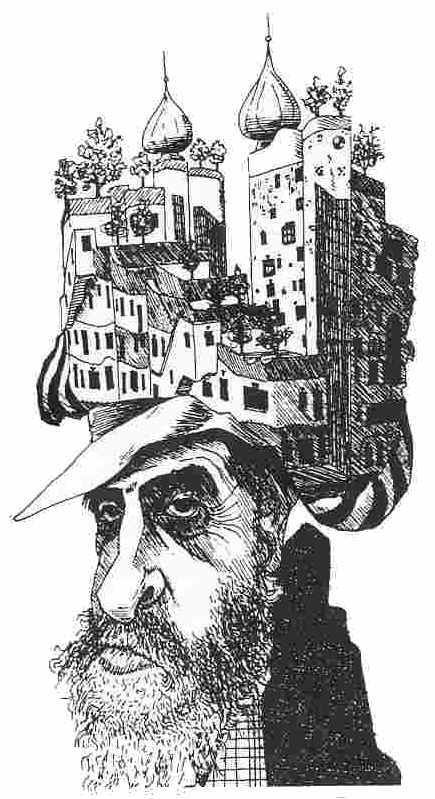 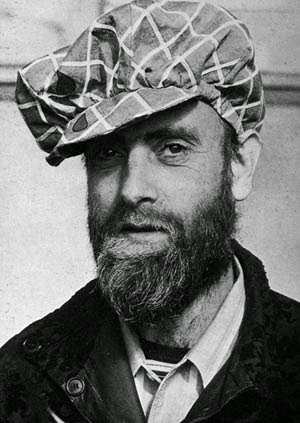 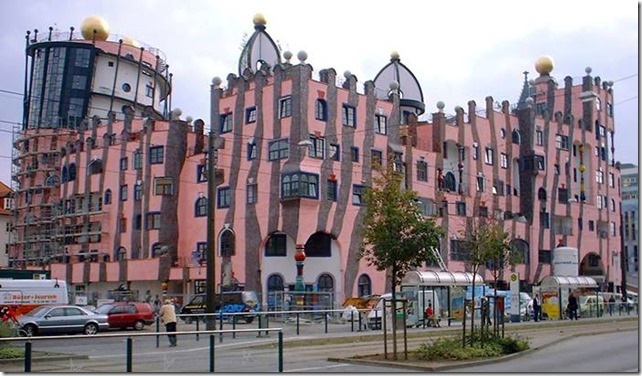 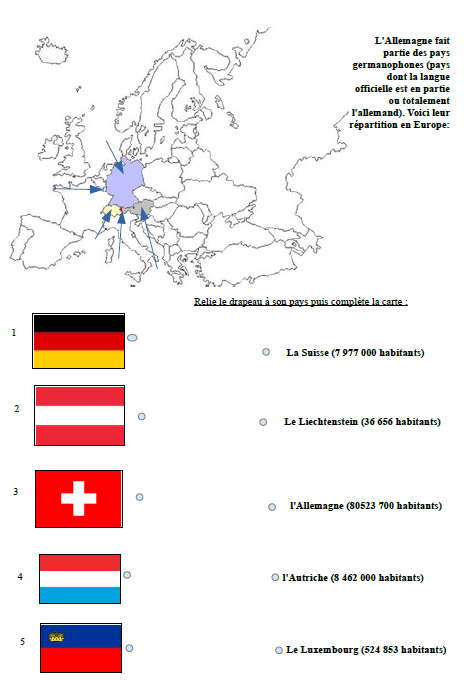 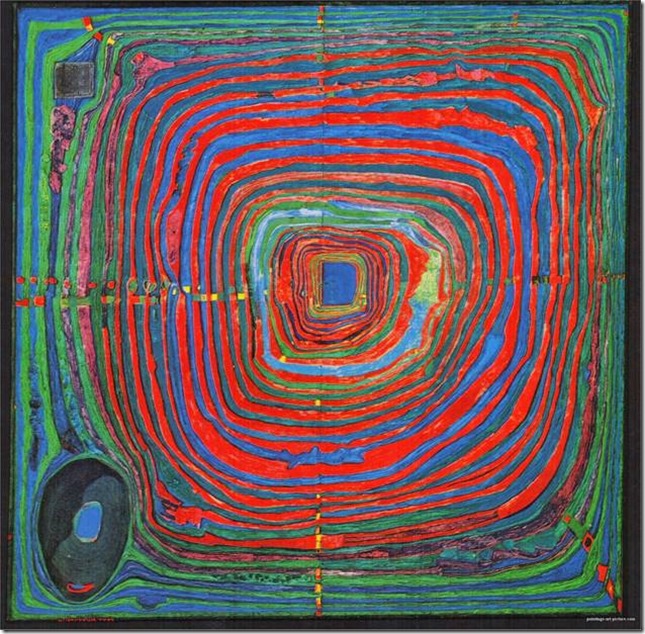 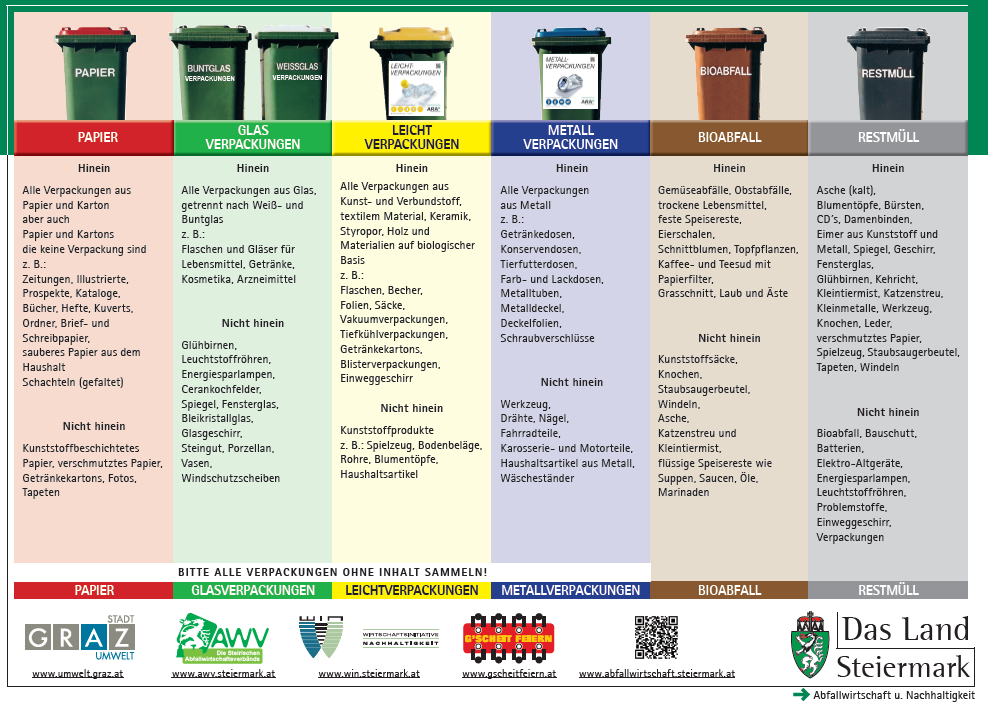 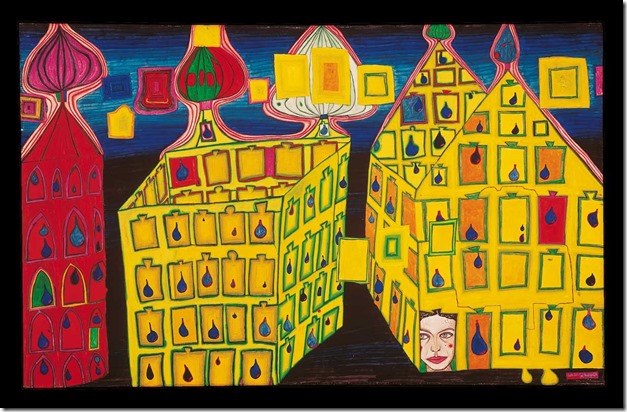 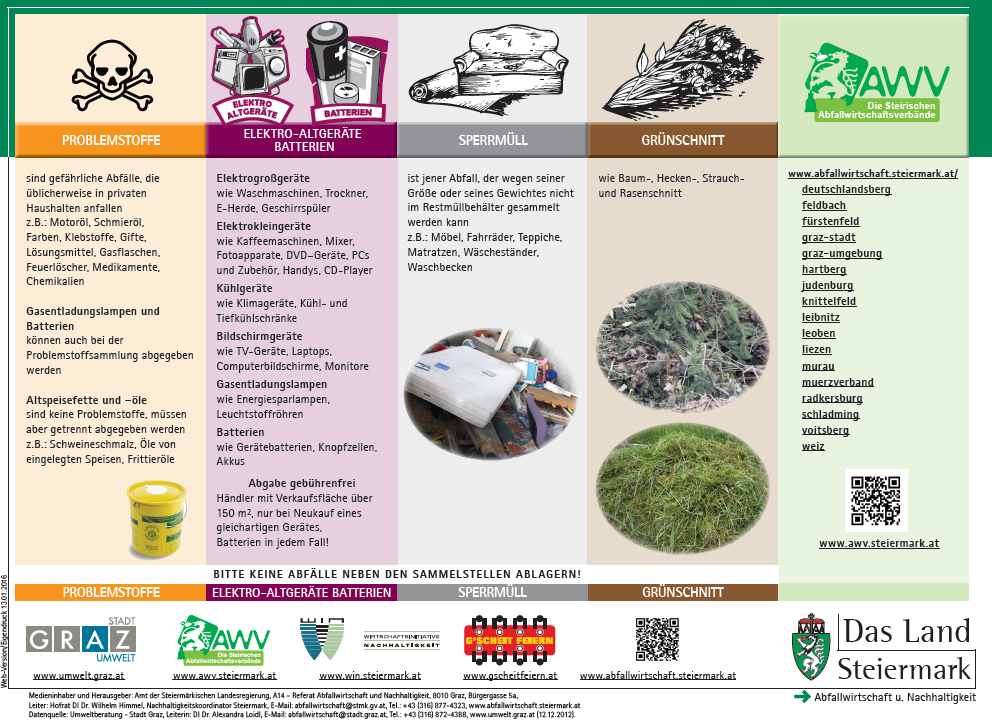